This PowerPoint
Is created as a companion to Child Growth and Development by College of the Canyons, Jennifer Paris, Antoinette Ricardo, and Dawn Rymond and is used under a CC BY 4.0 international license
The text comes from content in the book which has varied licensing
The images all include licensing information
Early Childhood Education
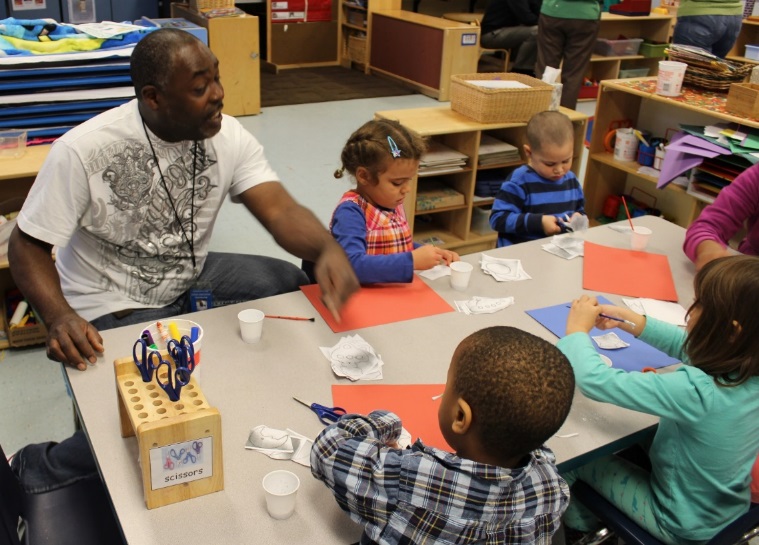 Image by Seattle City Council is in the public domain
Montessori
MacDowell Montessori, Milwaukee, Primary Classroom by KJJS is licensed under CC BY 2.0
Waldorf
This image was snipped from the video Waldorf – Be In the World by Endless Echo which is licensed  under CC BY 3.0
Reggio Emilia
Reggio Emilia profilo panorama by Paolo Picciati is licensed under CC BY-SA 3.0
Creative Curriculum
Image by Ellswoth Air Force Base is in public domain
Bank Street
Bank Street College of Education Entrance by Jnguy001 is licensed under CC BY-SA 3.0
High Scope
Hutchinson House & High Scope Education Research Foundation, (c.1903), 600 North River Street, Ypsilanti, Michigan by Dwight Burdette is licensed under CC BY 3.0
Head Start
Image by Office of Head Start is in the public domain
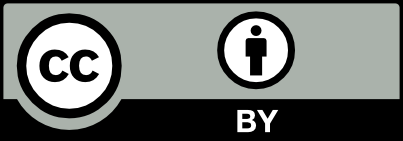 This PowerPoint was created by Jennifer Paris. Except where otherwise noted, it is licensed under a Creative Commons Attribution 4.0 International License.